ကရိန်း မောင်းသူ အရည်အချင်း သတ်မှတ်ချက်များ
အကူဝိုင်ယာကြိုးမှ တွဲလောင်းချထားသော ချိတ်ဆွဲခလုတ်
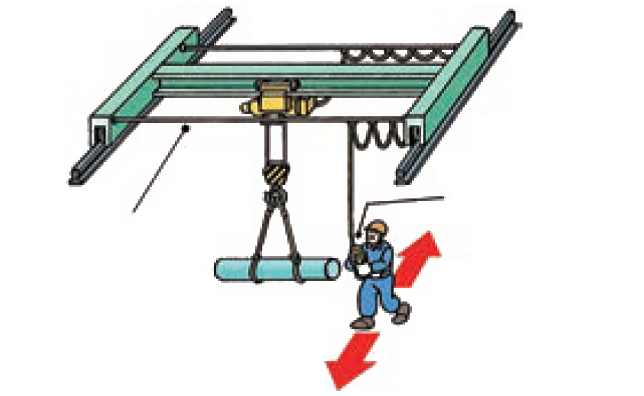 ချိတ်ဆွဲ ခလုတ်
အကူဝိုင်ယာကြိုး
စက်မောင်းသူသည် စက်ရွေ့လျားနေချိန်တွင် ပင့်မတင်ထားသော ဝန်နှင့်အတူ ရွေ့လျားရမည်ဖြစ်သည်။
ရက်မ၏ ပုံသေနေရာမှ တွဲလောင်းချထားသော ချိတ်ဆွဲခလုတ်
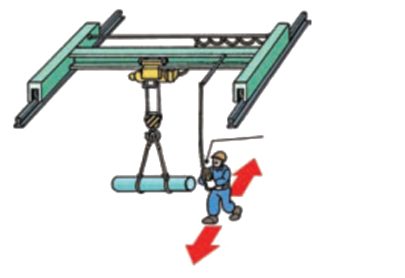 ချိတ်ဆွဲ ခလုတ်
စက်မောင်းသူသည် စက်ရွေ့လျားနေချိန်တွင် ပင့်မတင်ထားသော ဝန်နှင့်အတူ ရွေ့လျားရမည်ဖြစ်သည်။
ကရိန်းများအား အဓိပ္ပါယ်ဖွင့်ဆိုချက်
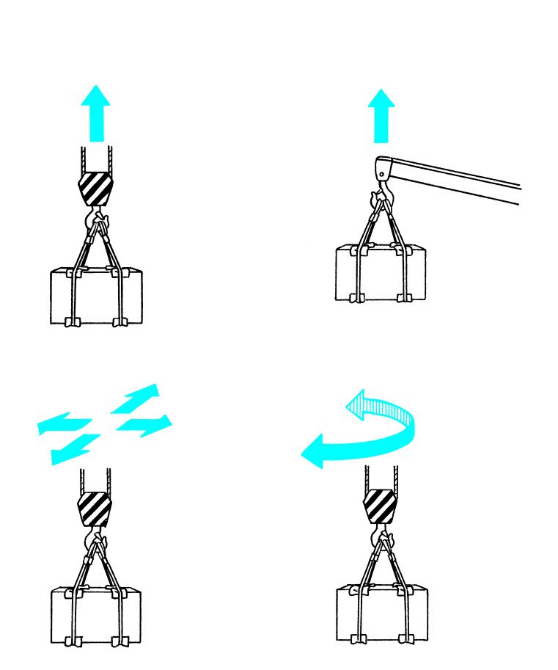 ဝန်များကို စွမ်းအားဖြင့် ပင့်မတင်ခြင်း
ပင့်မတင်ထားသောဝန်အား အလျားလိုက် (ရေပြင်ညီ) သယ်ဆောင်ခြင်း
ပင့်မတင်နိုင်သည့်ဝန်၊ သတ်မှတ် ဝန်
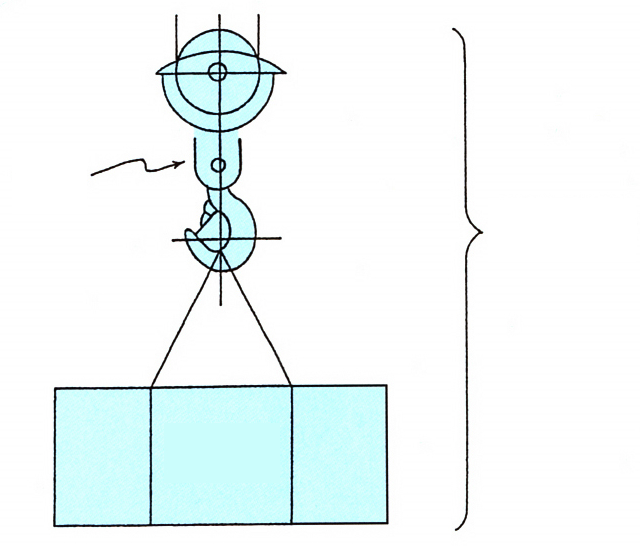 မြှောက်တင်သည့် တွဲဖက်ပစ္စည်းများ
ပင့်မထားသည့်ဝန်
သတ်မှတ် ဝန်နှုန်းထား
သတ်မှတ် ဝန်နှုန်းထား
ဝန်ကို ပင့်မတင်နိုင်ပါသည်
မြှောက်တင်သည့် တွဲဖက်ပစ္စည်းများ၏ အလေးချိန်
ပင့်မထားသည့်ဝန်
သတ်မှတ် ဝန်နှုန်းထား
လုပ်ငန်းဆောင်ရွက်သည့် ဧရိယာ
အလုပ်ဝတ်စုံ
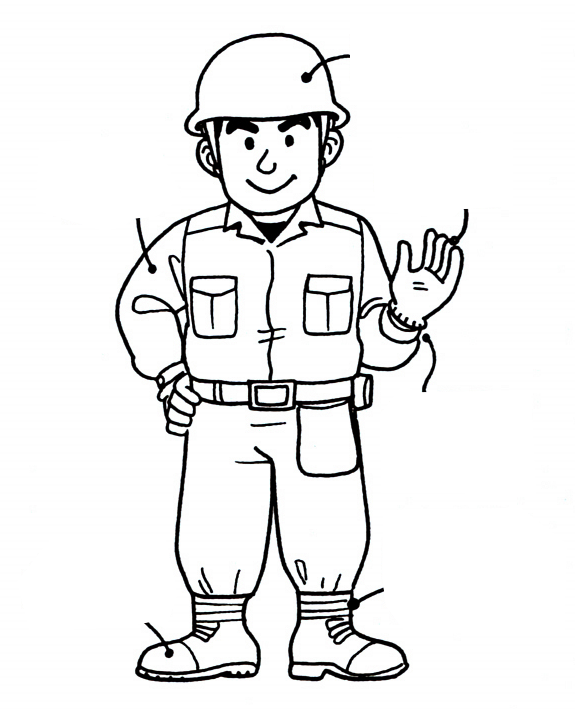 ဦးထုပ်
လက်ရှည်ဂျာကင်ကို ဝတ်ဆင်ပါ
လုပ်ငန်းခွင်သုံး လက်အိတ်များ
အင်္ကျီ လက်ဖျားကြယ်သီးများကို သေချာတပ်ထားပါ။
သင့်ဘောင်းဘီ၏ အနားခေါက်ထားသည့်နေရာများကို ချည်နှောင်ပါ။
ဘေးကင်းလုံခြုံရေး ရှူးဖိနပ်များ
နေ့စဉ်လုပ်ငန်းစဉ် အဆင့်ဆင့်
ပါဝါဖွင့်ခြင်း
မစတင်မီ စစ်ဆေးခြင်း
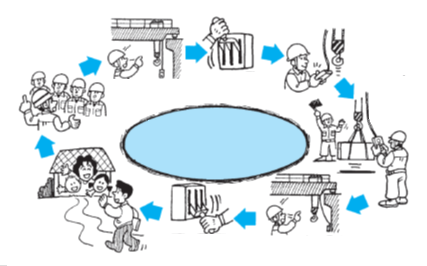 မစတင်မီ စစ်ဆေးခြင်း
အကြိုအစည်းအဝေး
(ကရိန်းရွေ့လျားမှုများကို အတည်ပြုခြင်း)
(လျှပ်ငြိမ် စစ်ဆေးခြင်း)
ဘေးကင်းလုံခြုံသော မောင်းနှင်မှု
မြေပြင်ထိန်းချုပ်မှုကရိန်းများ၏ နေ့စဉ်လုပ်ငန်းစဉ်
အလုပ်ပြီးမြောက်ပြီးနောက် စစ်ဆေးခြင်း
ပါဝါပိတ်ခြင်း
မစတင်မီ စစ်ဆေးခြင်း
ဘရိတ်စွမ်းဆောင်ရည်
သံလမ်းအခြေအနေ
မစတင်မီ စစ်ဆေးခြင်း
ကြိုးပိုရစ်ပတ်မှု ကာကွယ်ရေးကိရိယာ
ကန့်လန့်ဖြတ် (ဘေးတိုက်)
ရွေ့လျားခြင်း
ပင့်မတင်ခြင်းနှင့် နှိမ့်ခြင်း
ဝန်ချီ ဝိုင်ယာကြိုးနှင့် ချိန်းကြိုးများကို ပင့်မတင်ရန်အတွက် လမ်ကြောင်းရွေးချယ်ခြင်း
ခလုတ် အဖွင့်/အပိတ်ကို အတည်ပြုခြင်း
ချိတ်လုံခြုံရေးခလုတ် ကိရိယာ
ကရိန်း မောင်းနှင်ပုံကို စစ်ဆေးခြင်း
ညွှန်ကြားထားသည့်အတိုင်း ကရိန်းလုပ်ဆောင်မှု ရှိ၊မရှိ
စစ်ဆေးပါ။
ရစ်ဘီး၏ ရစ်ပတ်မှု အခြေအနေ
b- မသင့်လျော်သော အခြေအနေ (ပရမ်းပတာ ရစ်ပတ်ခြင်း)
a- သင့်လျော်သော အခြေအနေ
ဝန်ပို တားမြစ်ချက်
ဘေးကင်းလုံခြုံရေး ကိရိယာ ထိရောက်စွာအလုပ်လုပ်အောင် ထိန်းသိမ်းခြင်း (1)
ကြိုးပိုရစ်ပတ်မှု ကာကွယ်ရေး အလိုအလျောက် ဖွင့်ပိတ်ခလုတ် အလုပ်မလုပ်ပါ။
ဘေးကင်းလုံခြုံရေး ကိရိယာ ထိရောက်စွာအလုပ်လုပ်အောင် ထိန်းသိမ်းခြင်း (2)
လုပ်သားအချို့က ချိတ်ကို တိပ်များဖြင့် ပတ်ထားကြသည်။
မယုံနိုင်စရာပဲ။
ဂျမ်းတုံးကို ဝင်မတိုက်ရ
တားမြစ်ထားသည့် လုပ်ဆောင်ချက်များ
အောက်ပါဖြစ်ရပ်များတွင် လုပ်ငန်းဆောင်ရွက်မှုကို ရပ်တန့်ပါ။
အလုပ်သမားများကို ကရိန်းဖြင့် သယ်ယူပို့ဆောင်ခြင်းကို တားမြစ်ထားသည်။
အလုပ်သမားတစ်ဦးကို သယ်ယူပို့ဆောင်ရန် သို့မဟုတ် အလုပ်သမားကို ပင့်မ တင်ရန်အတွက် ကရိန်းကို မသုံးရ။
ဝန်ကို ပင့်မတင်ထားပြီး ထွက်သွားခြင်းကို တားမြစ်ထားသည်
ဝန်ကို ပင့်မ တင်ထားပြီး အလုပ်လုပ်သည့်နေရာမှ မထွက်ခွာရ။
ပုံမှန်မဟုတ်သည်ကို တွေ့သည့်အခါ လုပ်ဆောင်ရမည့်အရာများ
အလုပ်မလုပ်ခြင်း
စက်ချွတ်ယွင်းခြင်း
ပြုပြင်ထိန်းသိမ်းရေး ကြီးကြပ်ရေးမှူး
အထိန်းကြိုးဖြင့် ဆွဲခြင်း
အထိန်းကြိုးကို မဆွဲပါနဲ့။
နှစ်မျိုး တစ်ပြိုင်တည်းလုပ်ခြင်း၏ အန္တရာယ်
ရွေ့လျားမှု လားရာ
လုပ်ငန်းဆောင်ရွက်သည့် လမ်းကြောင်း
ဝန်ရွေ့လျားသည့် လားရာ
ဘေးတိုက် လားရာ
ဝန်ပင့်မတင်လျက် အသင့်ပြင်ထားခြင်း
ဘေးကင်းသည့် လျှောက်လမ်း (သို့) လုပ်ငန်းခွင် အပေါ်တွင် ဝန်ပင့်မထားသည့် ကရိန်းကို ရပ်မထားပါနှင့်။
အချက်ပြမှုကို စောင့်ပါ
ဘေးကင်းသည့် လျှောက်လမ်း
လုပ်ငန်းခွင်
ဆန့်ကျင်ဘက် မောင်းနှင်မှုကို တားမြစ်ခြင်း
ဆန့်ကျင်ဘက် မောင်းနှင်ခြင်း
စစ်ဆေးနေစဉ် စက်နှိုးခြင်းကို တားမြစ်ထားသည်
ပင့်မတင်ရန်အတွက် ဝိုင်ယာကြိုးကို ပြောင်းပြန်ရစ်ပတ်ခြင်း
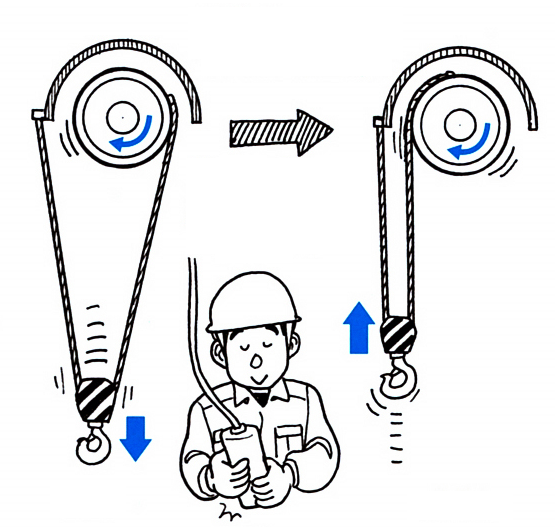 ဝန်နှိမ့်သည့် အလိုအလျောက် ဖွင့်ပိတ်ခလုတ်မပါသော မိုးပျံထရော်လီများအတွက် ဝန်နှိမ့်သည့်လုပ်ဆောင်မှုကို ဆက်လက်လုပ်ဆောင်လျှင် ဝန်ချီသည့်ဝိုင်ယာကြိုးကို ‌ပြောင်းပြန်လားရာဖြင့် ချည်ထားပါသည်
နောက်ပြန်ရစ်ပတ်ခြင်း
ပုံမှန်
သိုင်းကြိုးတွင် ချိတ်ပေးရသူ လေ့လာဆည်းပူးထားရမည့် အရည်အချင်းများ
ကြိုးသိုင်းစွမ်းရည် လက်တွေ့လေ့ကျင့်မှုသင်တန်း တက်ရောက်ပြီးစီးသူ
စိတ်ချရပါပြီ။
ချိတ်ဆွဲထောင့်
60 ဒီဂရီအတွင်း ပိုကောင်းပါသည်
(90 ဒီဂရီသည် အများဆုံးဖြစ်သည်)
ဘေးကင်းရာသို့ ရွှေ့ပြောင်းရန် လုံလောက်သည့် အကွာအဝေးကိုယူပါ
ခါရမ်းနေသော ဝန်နှင့်ဝေးရာသို့သွားပါ
ဝန်ကိုဘေးတိုက်ဆွဲခြင်းနှင့် စွေစောင်း၍ ပင့်မတင်ခြင်းကို တားမြစ်ထားသည်
ဝန်ကို အမြန်ပင့်မတင်ခြင်းကို တားမြစ်ထားသည်
ဝိုင်ယာသိုင်းကြိုးများကို တင်းတင်းဆွဲသည့်အခါ ပင့်မ တင်မှုကို တစ်ကြိမ် ရပ်တန့်ပါ။
ကြိုးအခြေအနေကို စစ်ဆေးခြင်း
ဝိုင်ယာသိုင်းကြိုးကို ကွင်းလျှောချည်ခြင်း
အထိန်းကြိုး
ဝန်ပြိုကျခြင်း
ဝန်ချသည့်နေရာကို စစ်ဆေးခြင်း
ဝိုင်ယာသိုင်းကြိုးများကို ကရိန်းဖြင့် ဆွဲထုတ်ခြင်းကို တားမြစ်ထားသည်
ကရိန်း၏ ဝန်ချီသည့် ရွေ့လျားမှုဖြင့် ဝန်အောက်မှ ဝိုင်ယာသိုင်းကြိုးများကို မည့်သည့်အခါမှ ဆွဲမထုတ်ပါနှင့်။
ခါရမ်းနေသောချိတ်ကို ပင့်မတင်ခြင်းကို တားမြစ်ထားသည်
ဝန်တင်စက် ရစ်ဘီး
ကျပန်း ရစ်ပတ်ခြင်း
ချိတ်ဆွဲခလုတ်ကို ကိုင်တွယ်အသုံးပြုခြင်း
ချိတ်ဆွဲခလုတ်ကို ရပ်ထားစဉ် ၎င်းကို မလွှတ်ပါနှင့်။
ချိတ်အနေအထား
COG မရျိခြင်း။
ဝန် ခါရမ်းပါမည်။
ခါရမ်းမှုရပ်တန့်ရန် လုပ်ဆောင်မှု
ခါရမ်းမှုရပ်တန့်ရန် လုပ်ဆောင်မှု
ပုံမှန်စစ်ဆေးမှု
ပြဿနာတက်ပြီ။
ပျက်နေသည့် လက္ခဏာ
မူမမှန်သည့်အခါ ရပ်တန့်ခြင်း
လျှပ်စစ်ဓာတ်အားထောက်ပံ့မှုခလုတ်ကို ပိတ်ပါ။
ကြိုတင်စီစဉ်မှုများ
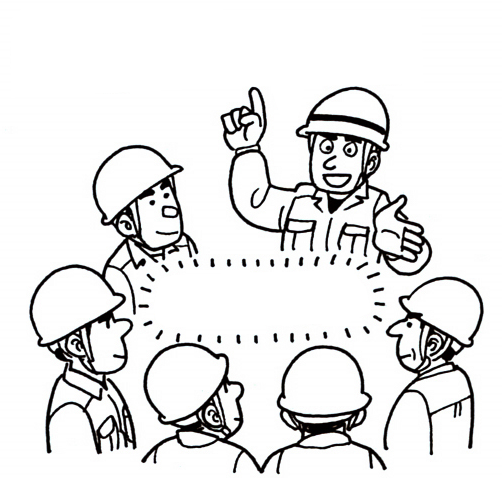 စစ်ဆေးရန်အတွက် ကြိုတင်စီစဉ်မှုများ
ကြိုတင်စီစဉ်မှုများ
မိုးလေဝသ အချက်အလက်ကို စစ်ဆေးခြင်း
မိုးလဝသ အချက်အလက်အရ လေပြင်းတိုက်မည်ဟု သိထားသည်
မိုးရွာသွန်းလျှင် လုပ်ငန်းလည်ပတ်မှုကို ရပ်တန့်ပါ
မိုးရွာတော့မယ်၊ အလုပ်ရပ်ကြစို့။
ဓာတ်လိုက်မှုအန္တရာယ်
လျှပ်စစ်စီးဆင်းမှုကြာချိန်
ခန္ဓာကိုယ်လျှပ်စီး
မှတ်ချက်များ
AC-1- သိသာသော ခံစားမှု ရရှိနိုင်သော်လည်း "တုန်လှုပ်လန့်ဖျပ်သွားသော" တုံ့ပြန်မှု မဖြစ်တတ်ပါ။
AC-2- သိသာသော ခံစားမှုနှင့် ထိန်းချုပ်၍မရသော အလိုအလျောက် ကြွက်သားကျုံ့မှုများ ဖြစ်နိုင်သော်လည်း လျှပ်စီးကြောင့် အန္တရာယ်ရှိသော ဇီဝကမ္မဆိုင်ရာ ထိခိုက်မှုများ မဖြစ်တတ်ပါ။
AC-3- ပြင်းထန်ပြီး ထိန်းချုပ်၍မရသော အလိုအလျောက် ကြွက်သားကျုံ့ခြင်းများ ဖြစ်တတ်သည်။ အသက်ရှူရခက်ခြင်း။ နှလုံးလုပ်ဆောင်ချက်အား ကပြောင်းကပြန်ဖြစ်စေသော နှောင့်ယှက်မှုများ။ ဖြစ်နိုင်သည်ဟုထင်ရသည့် ကိုယ်အင်္ဂါထိခိုက်ပျက်စီးမှု ဖြစ်လေ့မရှိပါ။
AC-4- နှလုံးခုန်ရပ်ခြင်း၊ အသက်ရှူရပ်ခြင်းနှင့် မီးပူလောင်ခြင်းများ သို့မဟုတ် အခြားကလာပ်စည်းများ ထိခိုက်ပျက်စီးခြင်းကဲ့သို့သော ရောဂါ- ဇီဝကမ္မဆိုင်ရာ ထိခိုက်မှုများ ဖြစ်ကောင်းဖြစ်နိုင်ပါသည်။
လျှပ်စီးပမာဏနှင့် အကြိမ်ကြောင့် နှလုံးခုန်နှုန်းမြန်ခြင်း ဖြစ်နိုင်ခြေရှိပါသည်။
AC-4.1- သွေးလွှတ်ခန်း နှလုံးခုန်နှုန်း မြန်နိုင်ခြေသည် 5 ရာခိုင်နှုန်းခန့်အထိ ဖြစ်ပါသည်။
AC-4.2- သွေးလွှတ်ခန်း နှလုံးခုန်နှုန်း မြန်နိုင်ခြေသည် 50 ရာခိုင်နှုန်းခန့်အထိ ဖြစ်ပါသည်။
AC-4.3- သွေးလွှတ်ခန်း နှလုံးခုန်နှုန်း မြန်နိုင်ခြေသည် 50 ရာခိုင်နှုန်းကျော်သည်။
ပမာဏနှင့် သက်ရောက်အားလက်တံတို့၏ ဆက်နွှယ်မှု
ကုတ်အား၏ လည်ကိန်း
လည်ချက်
အင်နားရှား
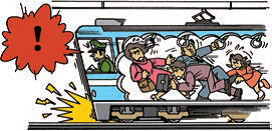 ဗဟိုချဉ်းအားနှင့် ဗဟိုခွာအား
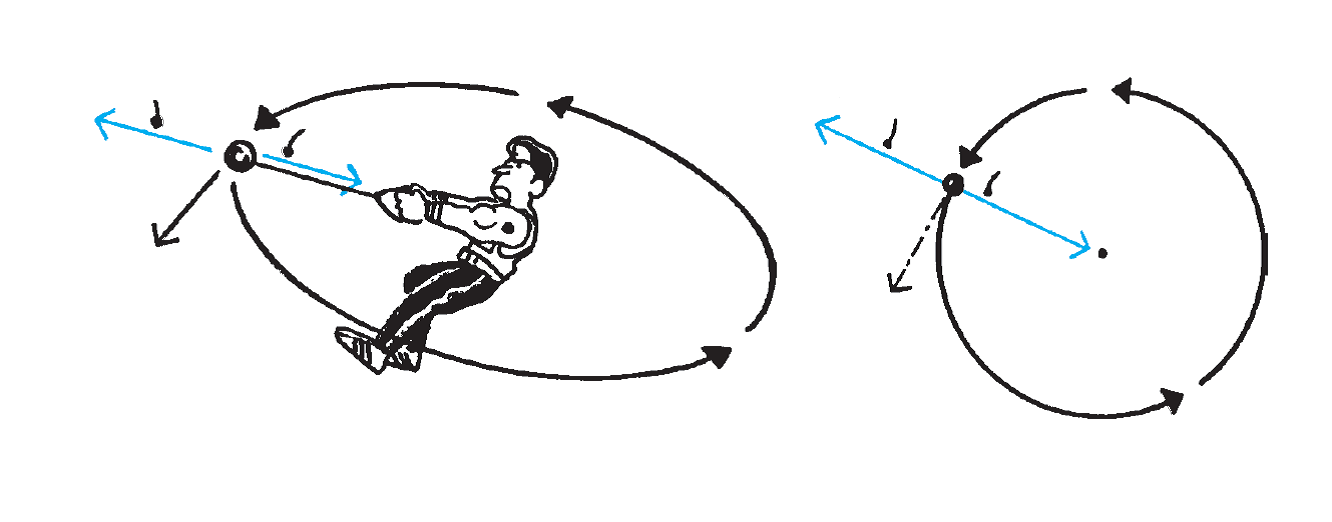 ဗဟိုခွာအား
ဗဟိုခွာအား
ဗဟိုချဉ်းအား
ဗဟိုချဉ်းအား
အလယ်
ဝန်းထိမျဉ်း ဦးတည်ရပ်
ဝန်းထိမျဉ်း ဦးတည်ရပ်
ဗဟိုခွာအားကြောင့် ပင့်မထားသည့်ဝန်၏ အပြင်ဘက်သို့ ရွေ့လျားမှုနှင့် လုပ်ငန်းဆောင်ရွက်မှုဧရိယာတွင် ပြောင်းလဲမှုများ
မလည်ပတ်မီ လုပ်ငန်းဆောင်ရွက်သည့် ဧရိယာ
လည်ပတ်နေစဉ် လုပ်ငန်းဆောင်ရွက်သည့် ဧရိယာ
ရွေ့လျားနိုင်သော စက်သီး
ဝိုင်ယာသိုင်းကြိုးများ၏ ဆန့်နိုင်အား
m- ဝန်၏ အလေးချိန် (t)
Fw- 9.8 × m (kN)
F1၊ F2- ဝိုင်ယာသိုင်းကြိုး၏ ဆန့်နိုင်အား (kN) 
F- ပေါင်းစုသောအား (kN) 
F = Fw
P- ဝိုင်ယာသိုင်းကြိုးကို အတွင်းဘက်သို့ ဆွဲသော အား (kN)
ချိတ်ဆွဲထောင့်
ဝိုင်ယာသိုင်းကြိုး